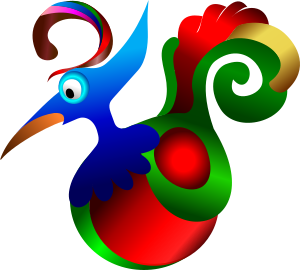 ANGRY BIRDS
Ein Artillerie-Computerspiel
Allgemeines
Entwickler: Rovio Entertainment
Erstveröffentlichung: Dezember 2009
Einzelspieler
Hergestellt für zahlreiche Betriebssysteme
Easy4me.info
2
Ziel des Spieles
Spieler übernimmt Kontrolle über Vögel
Schweinen haben Eier entwendet
mithilfe einer Schleuder werden die Vögel auf verschiedene Verstecke geschossen
für jedes zerstörte Objekt werden Punkte vergeben. 
Primäres Ziel eines jeden Levels ist es, alle Schweine zu vernichten.
Easy4me.info
3
Spielfiguren - Vögel
Easy4me.info
4
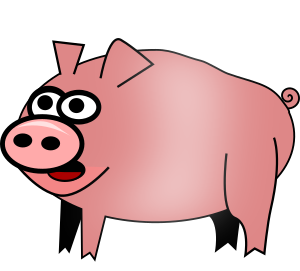 Spielfiguren - Schweine
Easy4me.info
5